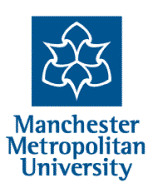 How to plan and build a simulation
Bruce EdmondsCentre for Policy ModellingManchester Metropolitan University
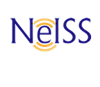 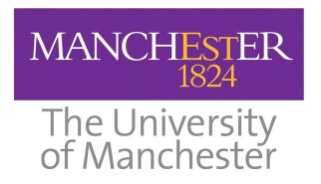 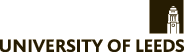 [Speaker Notes: Introduce me and the CPM
Complexity Group and Grant Proposal with ISC]
About the Process
There are three phases: (1) learning the tool/language, (2) exploring an idea for a model/trying things out, (3) doing it properly with a well-defined goal
Be prepared to spend a good bit of time on (1) and (2), don’t rush prematurely to (3)
Don’t mix up stages (2) and (3) they have different purposes, styles and requirements
(2) results in personal understanding/skills
(3) aims at more rigourous /results that are useful to others and addresses precise questions
How to plan and build a simulation. Bruce Edmonds,  ISS Course, 2011, slide 2
Process Overview
Start
Formulate a precise  modelling goal
Go through available tutorials
Have an idea for a model of your own
Plan what you will do, what parameters you need, what outputs you need
Make LOTS of mistakes, correct them
Explore, try variations, throw models away and try a different way
Try to programme the model
Make a toy model or replicate a simple model you read about in a paper
Look inside, play with, and change lots of models
Implement bit by bit, checking its working right each bit, documenting it
Run simulation, collecting output in files and analyse these
How to plan and build a simulation. Bruce Edmonds,  ISS Course, 2011, slide 3
Basic Questions (starting from     )
What do you intend to prove/show with this model? Express this as a precise research question.  Check that you could not find this out without a simulation!
Put yourself in the shoes of other researchers -  what would be of interest to them?  Does it contribute to a known problem or issue?
What set of simulation experiments are needed in order to demonstrate this?  
What information/data do you need to get from your model to do this?
Which parameter settings/model variants will you need to produce this output?
How to plan and build a simulation. Bruce Edmonds,  ISS Course, 2011, slide 4
Judging the Model
In order for a simulation to be trusted for whatever your purpose for it is, you have to demonstrate that it is fit for purpose:
That the simulation does what you intend it to, there are no bugs in it (verification)
That the simulation corresponds sufficiently to what is observed about the modelling target that others can trust it (validation)
Decide how you want others to judge your model (which depends on your purpose for the model), then work out how to demonstrate to them that it does in this way
How to plan and build a simulation. Bruce Edmonds,  ISS Course, 2011, slide 5
Remember Limitations
Check that what you plan is feasible!
Do you have access to the necessary data?
Have you the time to do this?
Do your programming skills match the complexity of the planned model?
Will it be convincing to others, even if successful?
Do you have enough computational power?
Do you have help to do this?
Try to avoid making post-hoc excuses, e.g.:
“For the sake of simplicity”
Assuming that because it is abstract/simple it will be relevant to the phenomena you are addressing
XXX did it this way, so it must be legitimate
Writing papers without results in them
Models that are only really an “analogy” of something
How to plan and build a simulation. Bruce Edmonds,  ISS Course, 2011, slide 6
Some things to think about
In what ways (if any) will:
The agents interact with their environment?
Agents remember past actions/outcomes?
The actions of agents be related (via regular ticks, shared events, a real clock, etc.)?
The space they inhabit be structured (a fixed social network, a grid space, a map, etc.)?
“Think” or process information internally?
The simulation be driven by external data?
How to plan and build a simulation. Bruce Edmonds,  ISS Course, 2011, slide 7
Document as you go!
Keep short notes of what you do, when and, most importantly, why!
Write comments in your code, not too long but especially anything non-obvious, kludges, 
Try and think about any assumptions you rely on in your model and document them.  Are they:
Based on evidence?  If so what evidence?
Simply plausible guesses?  If so be honest.
Tradition/precedent? Think about the assumptions in this case very carefully!  Understand these assumptions well.
Kludges?  Stuff you put into models to make them run.  Most models have these – be honest about them.
How to plan and build a simulation. Bruce Edmonds,  ISS Course, 2011, slide 8
Advice (in reading list on website)
Epstein, Joshua M. (2008). 'Why Model?'. Journal of Artificial Societies and Social Simulation 11(4)12 <http://jasss.soc.surrey.ac.uk/11/4/12.html>. 
Polhill, J. Gary, et al. (2008). 'Using the ODD Protocol for Describing Three Agent-Based Social Simulation Models of Land-Use Change'. Journal of Artificial Societies and Social Simulation 11(2)3 <http://jasss.soc.surrey.ac.uk/11/2/3.html>. 
Galán, José Manuel, et al. (2009). 'Errors and Artefacts in Agent-Based Modelling'. Journal of Artificial Societies and Social Simulation 12(1)1 <http://jasss.soc.surrey.ac.uk/12/1/1.html>.
How much to validate and how to validate are, unfortunately, contentious subjects and so there is no consensus about them (there will be a talk on this)
There are formal methods for building simulations (and similar) from computer science but they are very heavy and not specifically designed for simulations
How to plan and build a simulation. Bruce Edmonds,  ISS Course, 2011, slide 9
The End
Introduction to Social Simulation Course Page
http://sites.google.com/site/socialsimulationcourse


Bruce Edmonds
http://bruce.edmonds.name
Centre for Policy Modelling
http://cfpm.org 
Manchester Metropolitan Business School
http://www.business.mmu.ac.uk

NeISS Portal
http://www.neiss.org.uk